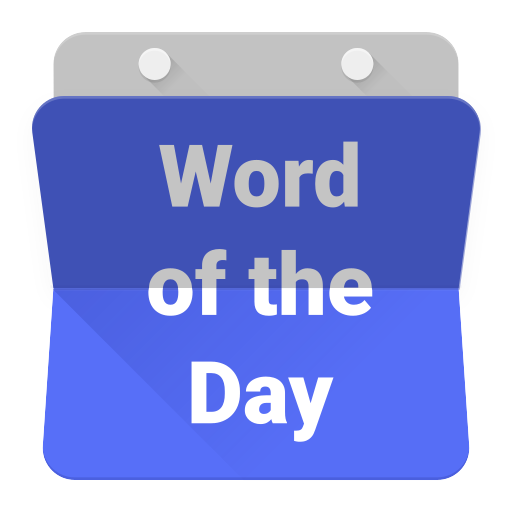 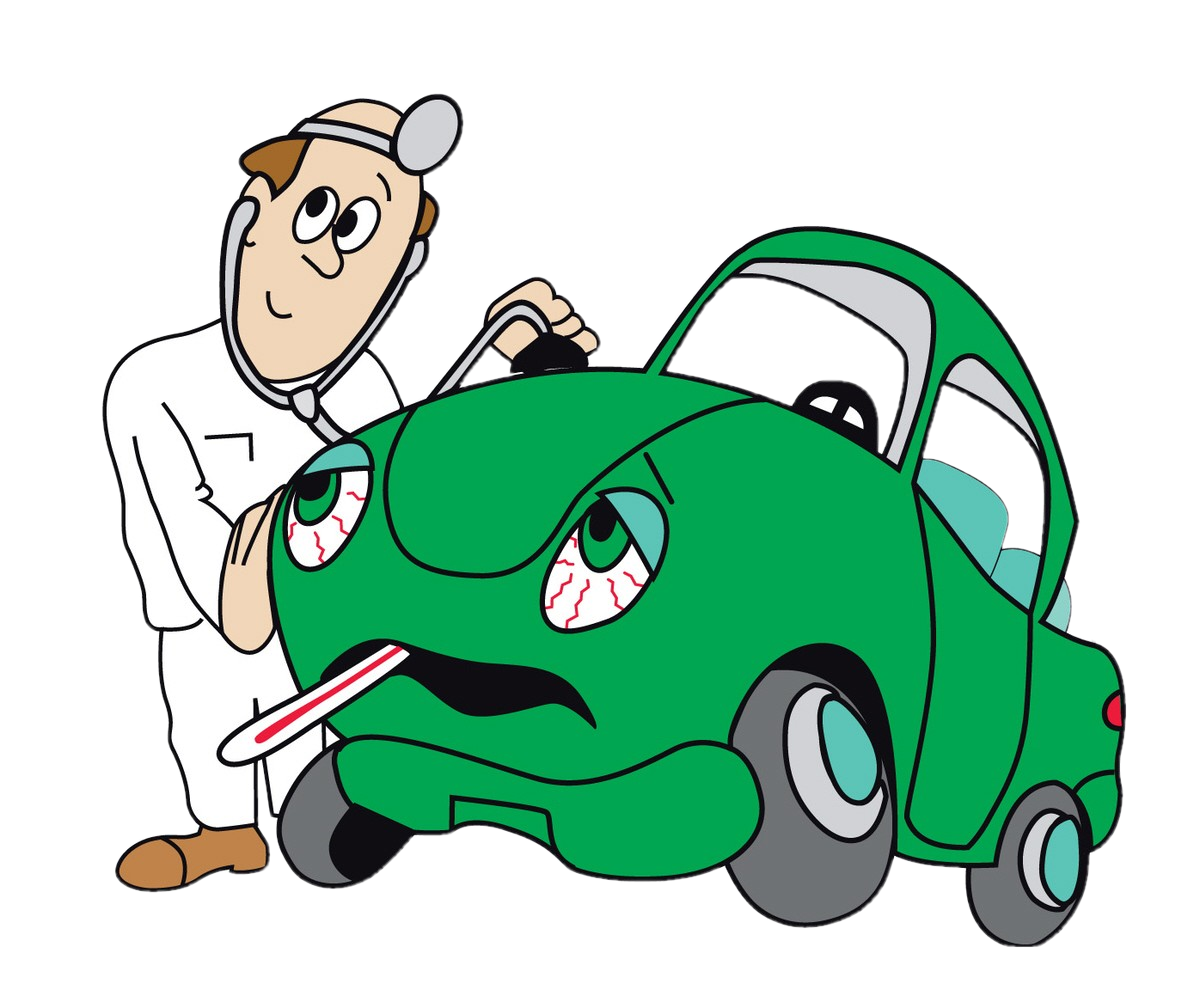 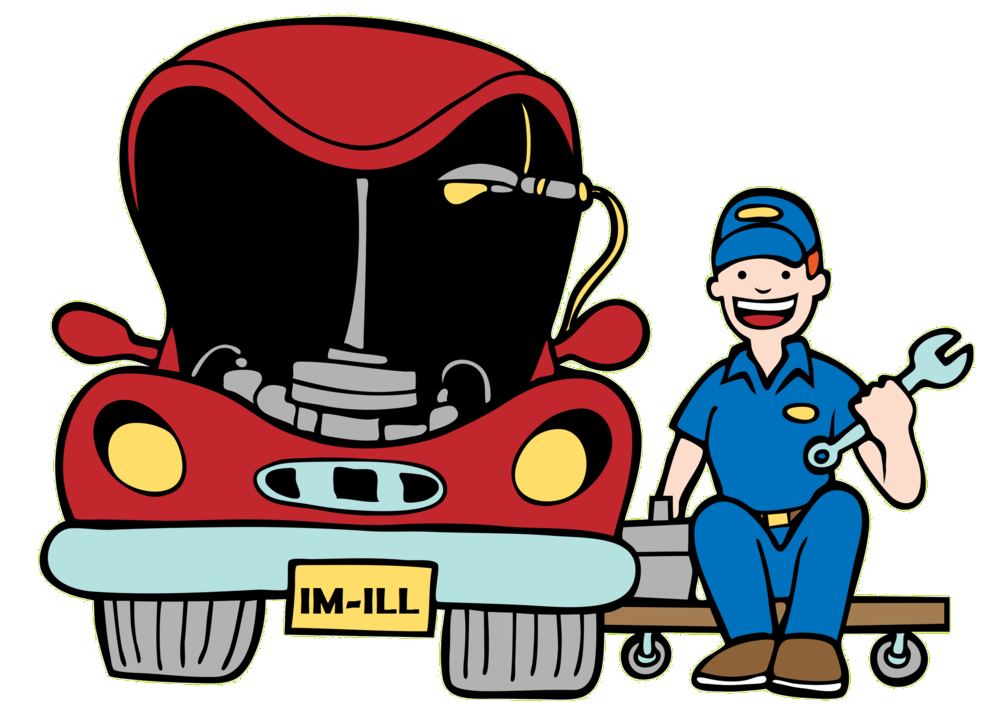 kail
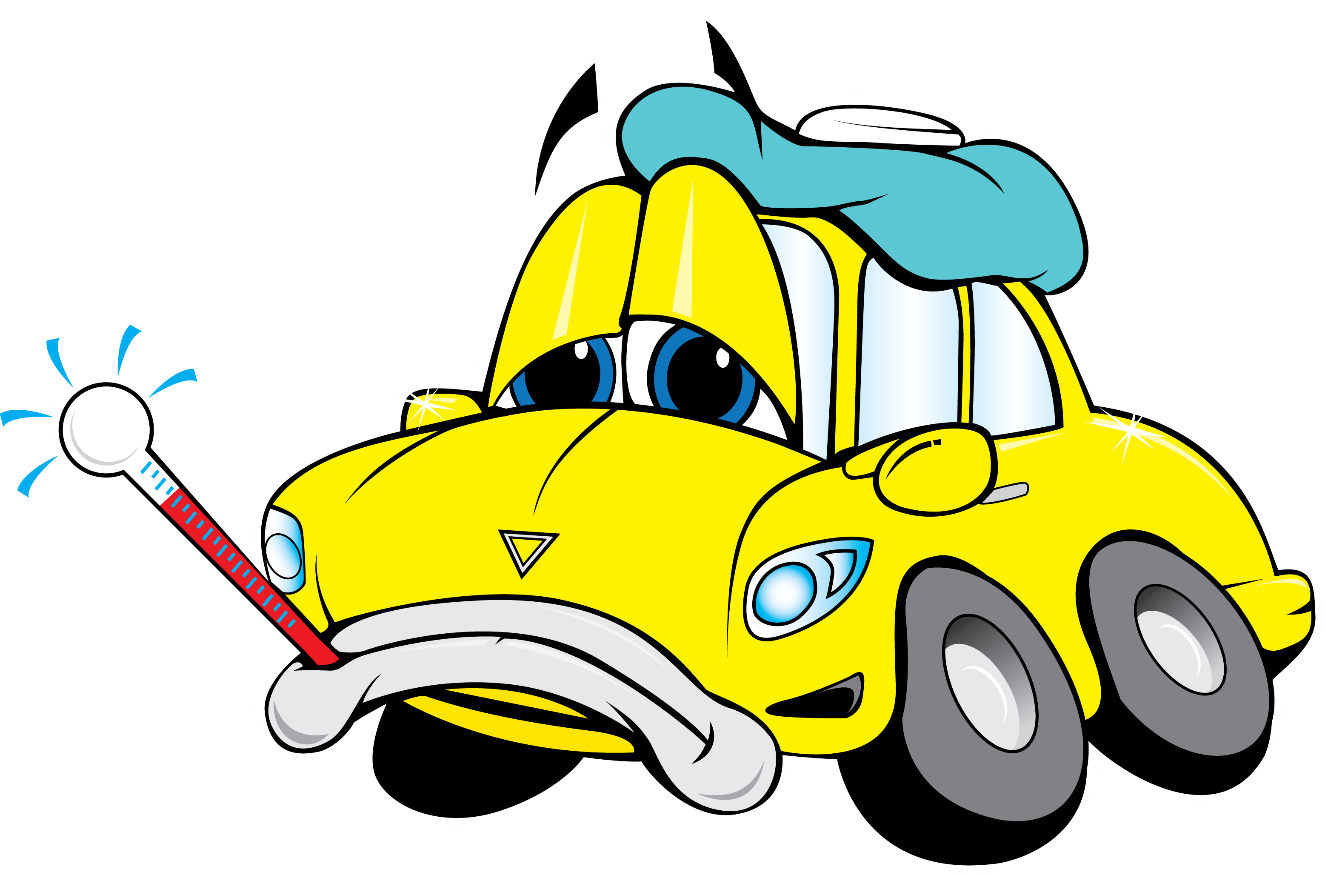 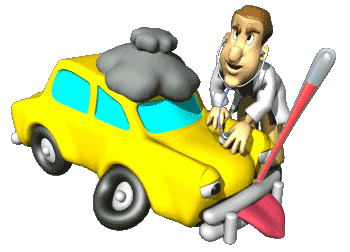 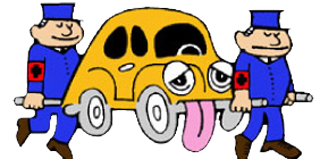 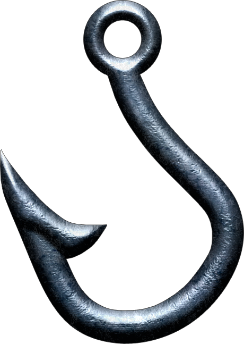 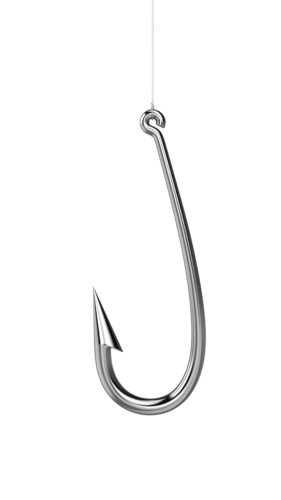 kail
You are probably thinking that “kail”, pronounced “car-ill”,  means “sick car” in Indonesian, right?
Well, you’ve taken the bait and I’ve “hooked” you yet again! 
The noun “kail” means “hook” in Indonesian.
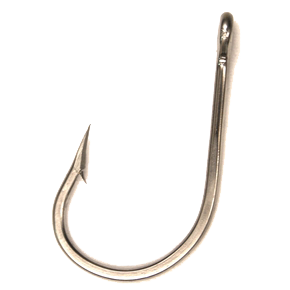 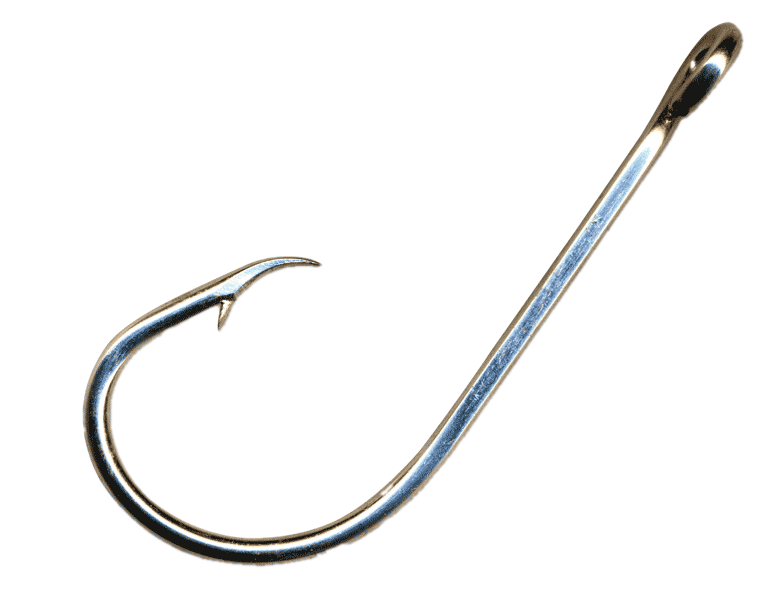 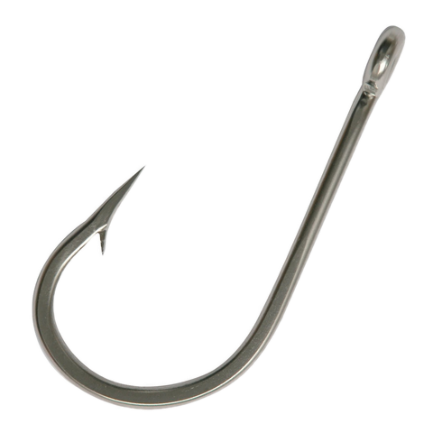 kail
Hopefully, over the coming weeks and months, I can lure you with more WORDs Of The  DAY now that you are “hooked”.
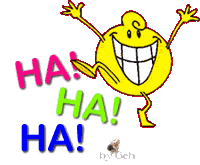 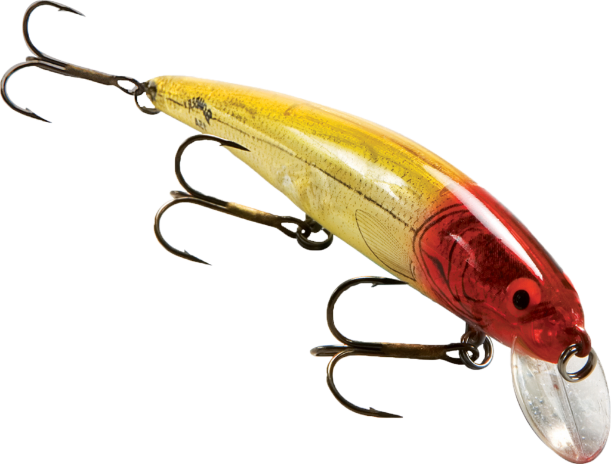 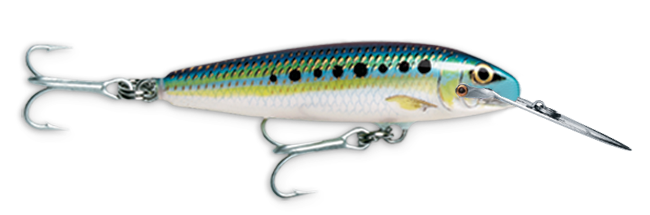 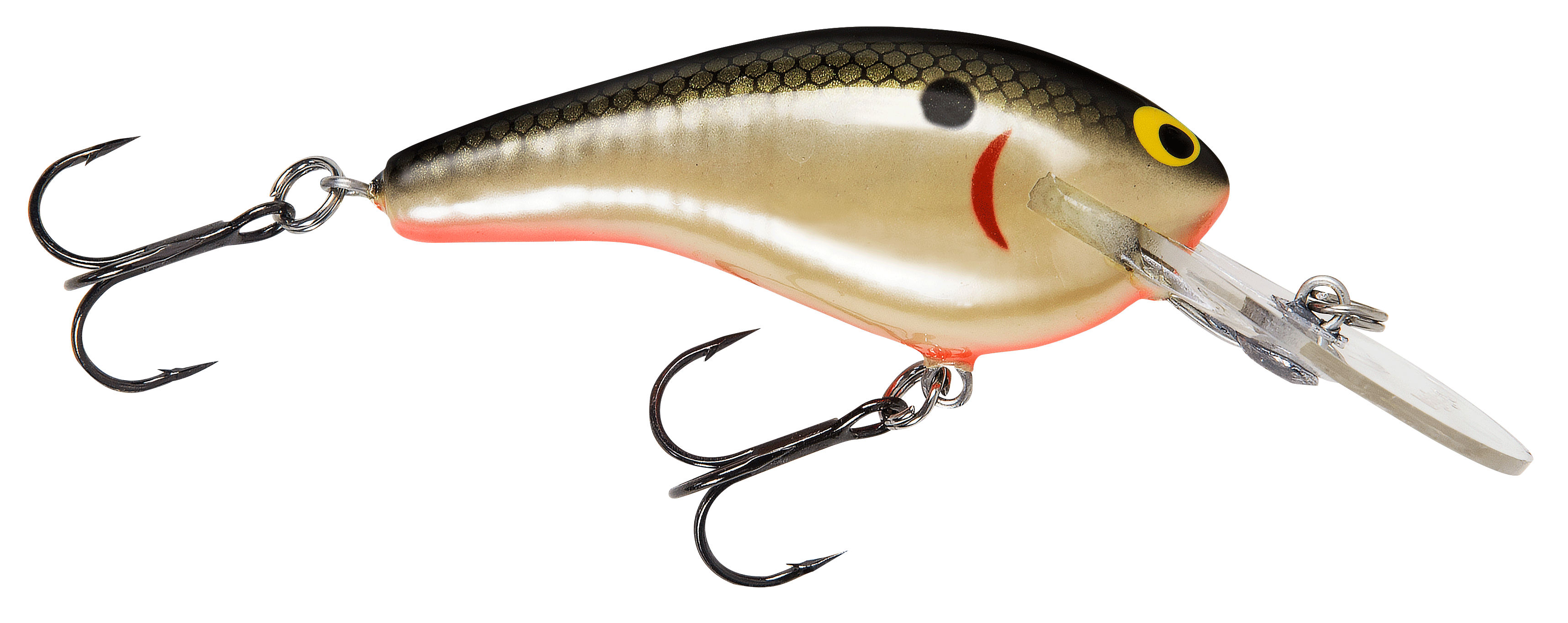 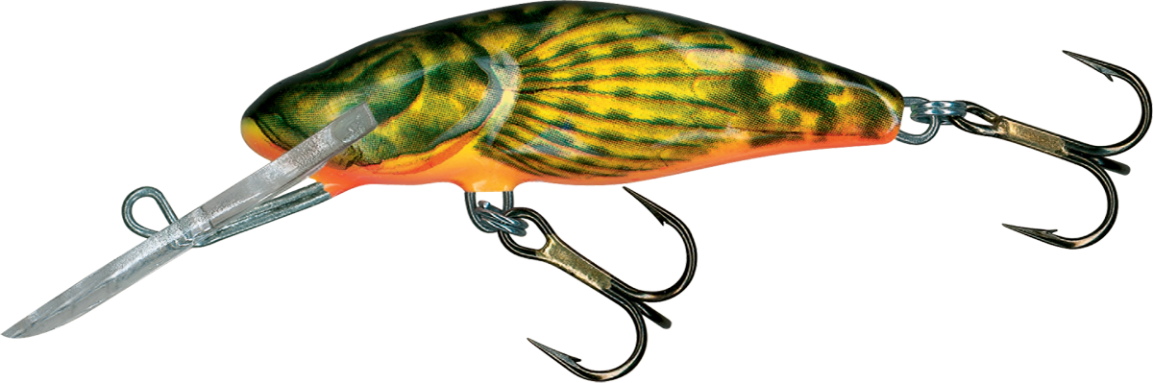 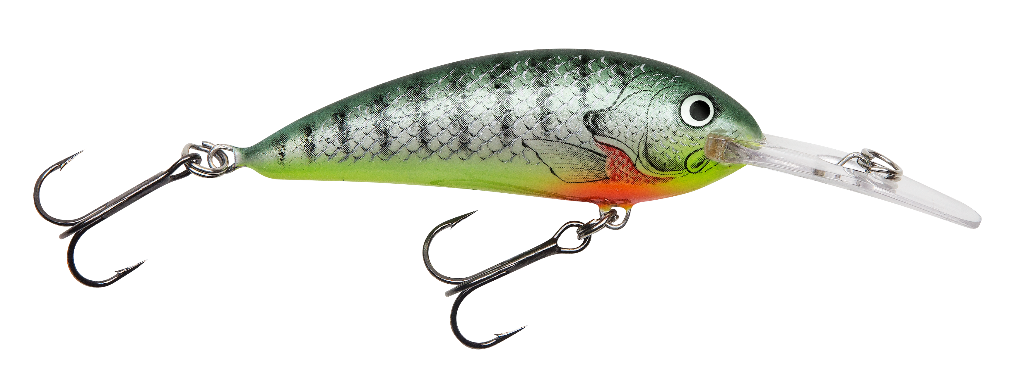